„Онлайн инструменти в помощ на обучението 
по английски език“


   30.11.2023 г.
Wizer.me
 
Wizer.me/ е платформа за създаване на електронни работни листи от учител и дава възможности за споделянето на тези работни листи с неговите ученици. След попълване на интерактивните листи от учениците, учителят може да провери и оцени тяхната работа и да им даде обратна връзка под формата на писмен коментар и рейтинг на отделните упражнения. Учениците могат да получат своите резултати непосредствено след изпращането на работния лист.
Wizer.me /Инструменти
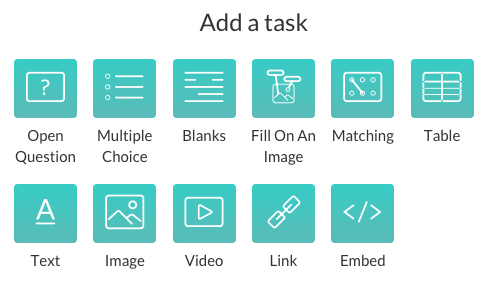 Wizer.me
 
Wizer.me отговаря на нуждите на учителя чрез създаване и използване на интерактивни работни листи да извърши проверка и оценка на знанията на учениците или да  флипне урок, така че да се направи  "обърнато обучение", или просто да подреди и систематизира учебното съдържание посредством комбиниране на разнообразни учебни ресурси и да го представи диференцирано според нуждите на своите ученици.
Wizer.me
 
Споделянето на тези дигитални работни листи с учениците може да стане в Гугъл класна стая или извън нея  чрез генериран линк, изпратен от учителя, който съдържа и код. За да има достъп до интерактивния лист, ученикът се логва с име и парола (или с гугъл акаунт).
Wizer.me
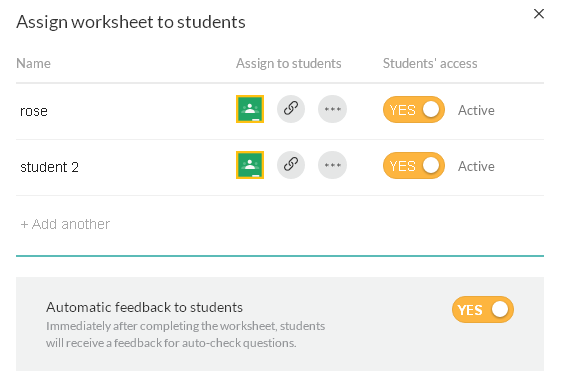 Wizer.me

Платформата е предназначена за учители, които могат да персонализират работните листи на други учители и да ги променят според нуждите на своите ученици. Всеки публично публикуван  работен лист, съставен от учител в платформата дава линк за споделяне, възможност за рейтинг, копиране и  коментиране от други учители, което е една добра помощ от гледна точка на почерпване на вдъхновение и спестяване на време.
Wizer.me

Още едно предимство е възможността за работа от всяко едно дигитално устройство - таблет, телефон, персонален компютър, лаптоп за нуждите на виртуалната класна стая. 
Платформата е  приложима по различни учебни дисциплини.
WriteReader
https://www.writereader.com/
Лесен инструмент за създаване на електронна книга от Вас и вашите ученици. Необходима е регистрация, възможно е тя да бъде осъществена и с Google акаунт. След регистрацията трябва да посочите каква е вашата роля - на учител или ученик.
WriteReader
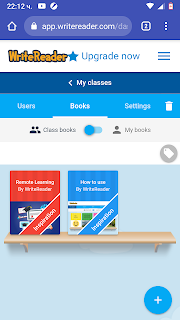 https://www.writereader.com/
След това на екрана ви се появява тази картина.
WriteReader
Точно под логото има надпис Моите класове . В случай ,че решите да въвеждате класове  или отделни ученици можете да последвате стрелката . Клас се създава когато натиснете плюса долу в дясно. Записва се класа  и бутон Create /създай / . Ако не желаете да създавате клас , а само книга тогава отново използвате знака + долу в дясно .
WriteReader
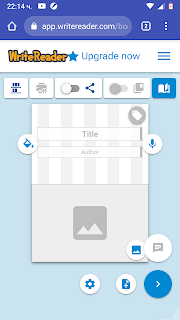 WriteReader
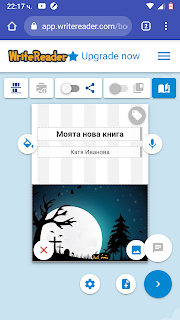 Виждате титулната страница на вашата нова книга. Записвате нейното заглавие и автор . Може да се добави снимка долу /в случай,че желаем/.
WriteReader
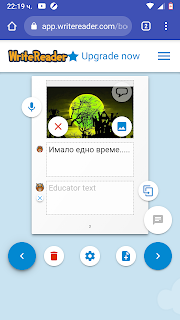 Така изглеждат бутоните в безплатната версия на програмата. 
Как прибавяме следващата страница - чрез стрелката долу в дясно .
WriteReader
По този начин изглежда една страница в безплатната версия. Позволява да бъде качена снимка - горе на страницата и да бъде добавен малък текст. Съществува възможност да бъде вмъкната и хипервръзка /линк/ към текст, сайт или видео. На лентата горе се дава възможност за споделяне на книгата с други потребители .
Пожелавам ви приятно забавление и много креативност с Write Reader .
Quizziz              https://quizizz.com/
Безплатен инструмент, който дава обратна връзка за напредъка на учениците. Опитайте!
Благодаря за вниманието!
Изготвил: Дафинка Попова